Енисейское управление Роскомнадзора
Соблюдение отдельных требований выборного законодательства Российской Федерации средствами массовой информации
Сватусь Александр Александрович
Заместитель руководителя Управления
Вергейчик Галина Сергеевна
Начальник отдела контроля и надзора в сфере массовых коммуникаций
Красноярск 2023 г.
Выборы в 2023 году
- дополнительные выборы депутата Государственной Думы Федерального Собрания РФ 8го созыва
выборы Губернатора Красноярского края 
дополнительные выборы депутата Законодательного Собрания Красноярского края 4го созыва
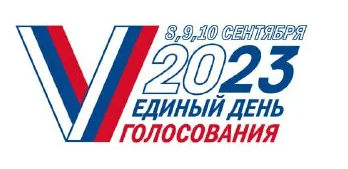 - выборы Главы Республики Хакасия - Председателя Правительства Республики Хакасии
- выборы депутатов Верховного Совета Республики Хакасия 8го созыва
- выборы депутатов Совета депутатов г. Абакана 7го созыва
Выборы в органы местного самоуправления (Красноярский край, Республика Хакасия, Республика Тыва)
2
Предвыборная агитация
деятельность, осуществляемая в период избирательной кампании и имеющая целью побудить или побуждающая избирателей к голосованию за кандидата, кандидатов, список, списки кандидатов или против него (них)
3
В период избирательной кампании предвыборной агитацией признаются
если эти действия совершены с целью побудить избирателей голосовать за кандидата или против него
а) призывы голосовать за кандидата или против него
б) выражение предпочтения какому-либо кандидату, в частности указание на то, за какого кандидата будет голосовать избиратель (за исключением опубликования результатов опроса общественного мнения)

в) описание возможных последствий в случае, если тот или иной кандидат будет избран или не будет избран

г) распространение информации, в которой явно преобладают сведения о каком-либо кандидате в сочетании с позитивными либо негативными комментариями

д) распространение информации о деятельности кандидата, не связанной с его профессиональной деятельностью или исполнением им своих служебных обязанностей

е) деятельность, способствующая созданию положительного или отрицательного отношения избирателей к кандидату
в случае, если эти действия совершены с такой целью неоднократно
4
Агитация в СМИ
5
ВАЖНО
Агитационные материалы, размещенные в сетевых изданиях в течение агитационного периода, не требуется удалять – они должны быть перемещены в архив!
6
Требования к агитационным материалам
7
Требования к агитационным материалам
8
Требования к агитационным материалам
9
Требования к агитационным материалам
10
Опубликование (обнародование) результатов опросов общественного мнения
11
Опубликование (обнародование) результатов опросов общественного мнения
12
Опубликование (обнародование) результатов опросов общественного мнения
«Единая Россия» на выборах в Госдуму может набрать 
55-58 % голосов

Агентство Интерфакс распространило последние данные Фонда исследования проблем демократии, которые касаются прогноза результатов выборов депутатов Госдумы. Выводы основаны на анализе опросов ВЦИОМ и Фонда общественного мнения. Это данные на начало-середину ноября: 
- Единая Россия набирает от 55 до 58 %; 
- КПРФ -16-19 %;
- ЛДПР - 10-12%;
- Справедливая Россия- 6,5- 9,5 %. 
При этом специалисты Фонда просят учитывать неопределившихся избирателей. Таких по подсчетам около 15 %. Часть из них примет решение в день самих выборов или даже в кабине для голосования. Выборы депутатов Госдумы шестого созыва назначены на 4 декабря. В них участвуют все семь политических партий, зарегистрированных Минюстом».
Отсутствуют: 
- время проведения опроса
- число опрошенных (выборка) 
- метод сбора информации
- регион, где проводился опрос
- точная формулировка вопроса
- статистическая оценка
- возможной погрешности
- лицо, заказавшее проведение опроса и оплатившее  публикацию
13
Опубликование (обнародование) результатов опросов общественного мнения
В течение 5 дней до дня голосования, а также в день голосования запрещается опубликование результатов опросов общественного мнения, прогнозов результатов выборов, иных исследований, связанных с проводимыми выборами
Опубликование прекращается
с 00:00 05.09.2023
14
Опубликование (обнародование) результатов опросов общественного мнения
Напомним, по предварительным данным ВЦИОМ за Единую Россию готовы отдать свои голоса 48,5% россиян, за КПРФ – 19,8 %, за Справедливую Россию – 12,8 %, а за ЛДПР – 11,42 %. Остальные три партии – Яблоко, Правое дело и Патриоты России – не набирают нужного количества голосов и не преодолевают процентный барьер
15
Требования к представителям СМИ
16
Требования к представителям СМИ
17
Ограничение доступа к информации и агитационным материалам, распространяемым с нарушением требований Закона
Выявление в сети «Интернет» информации, распространяемой с нарушением требований выборного законодательства, или агитационных материалов, изготовленных и распространяемых с нарушением указанных требований
 

Представление ИК соответствующего уровня о принятии мер по ограничению доступа к информационным ресурсам, распространяющим такие информацию или агитационные материалы


РОСКОМНАДЗОР
(незамедлительно)
Направление провайдеру хостинга  уведомления о нарушении требований выборного законодательства с требованием принять меры по удалению информации


Уведомление обслуживаемого владельца  Интернет-ресурса о необходимости удалить информацию и (или) агитационные материалы
Требование оператору связи о принятии мер по ограничению доступа


Ограничение доступа к информационному ресурсу
18
Ограничение доступа к информации и агитационным материалам, распространяемым с нарушением требований Закона
Удаление владельцем информационного ресурса информации и (или) агитационных материалов
(в течение суток со дня получения уведомления от провайдера хостинга)

 
Уведомление владельцем информационного ресурса Роскомнадзора 



Уведомление оператора связи о возобновлении доступа к информационному ресурсу 
(незамедлительно)

 
Возобновление оператором связи доступа к информационному ресурсу, в том числе к сайту в сети «Интернет»
(незамедлительно)
Отказ (бездействие) владельца информационного ресурса


Ограничение провайдером хостинга доступа к информационному ресурсу (незамедлительно по истечении суток с момента получения уведомления)
Ограничение доступа к информационным ресурсам, на которых размещены информация и (или) агитационные материалы, вводится не ранее дня официального опубликования решения о назначении выборов и оканчивается по истечении 5 дней со дня определения результатов выборов
19
Нарушения, выявленные в ходе предыдущих избирательных кампаний
20
Административная ответственность
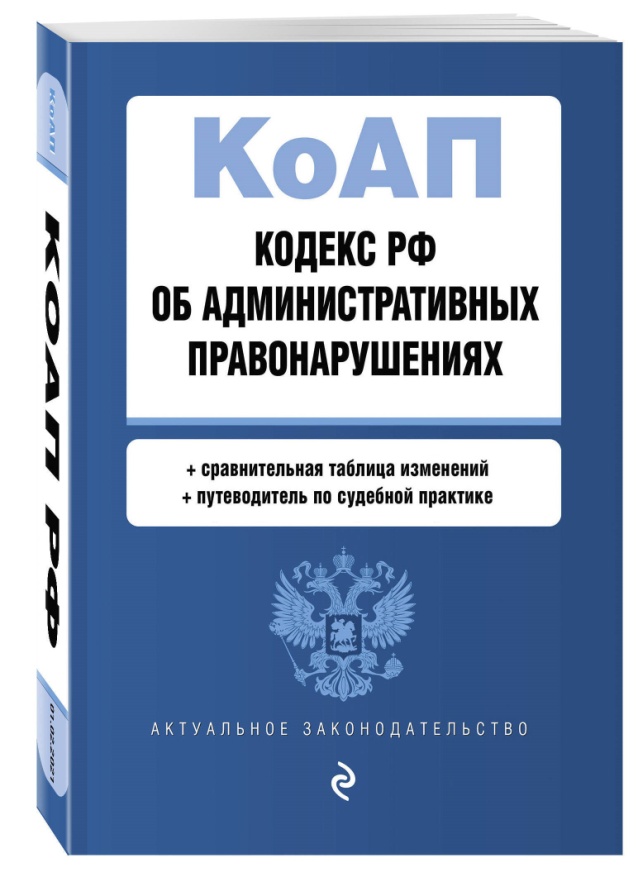 Статья 5.5 КоАП РФ
Статья 5.10 КоАП РФ
Статья 5.11 КоАП РФ
Статья 5.13 КоАП РФ
Статья 13.41 КоАП РФ
влечет наложение штрафа в зависимости от правонарушения
на должностных лиц в размере от 1 000 до 400 000 рублей
на юридических лиц в размере от 10 000 до 4 000 000 рублей
21
Спасибо за внимание!
Енисейское управление Роскомнадзора: г. Красноярск, ул. Новосибирская,                  д. 64а, тел.: 8 (391) 234-71-61
Территориальный отдел Управления в г. Абакане: г. Абакан, ул. Щетинкина, д. 20, тел.: 8 (3902) 24-80-01
Территориальный отдел Управления в г. Кызыле: г. Кызыл, ул. Дружбы, д. 156, тел.: 8 (39422) 20-990
rsockanc24@rkn.gov.ru